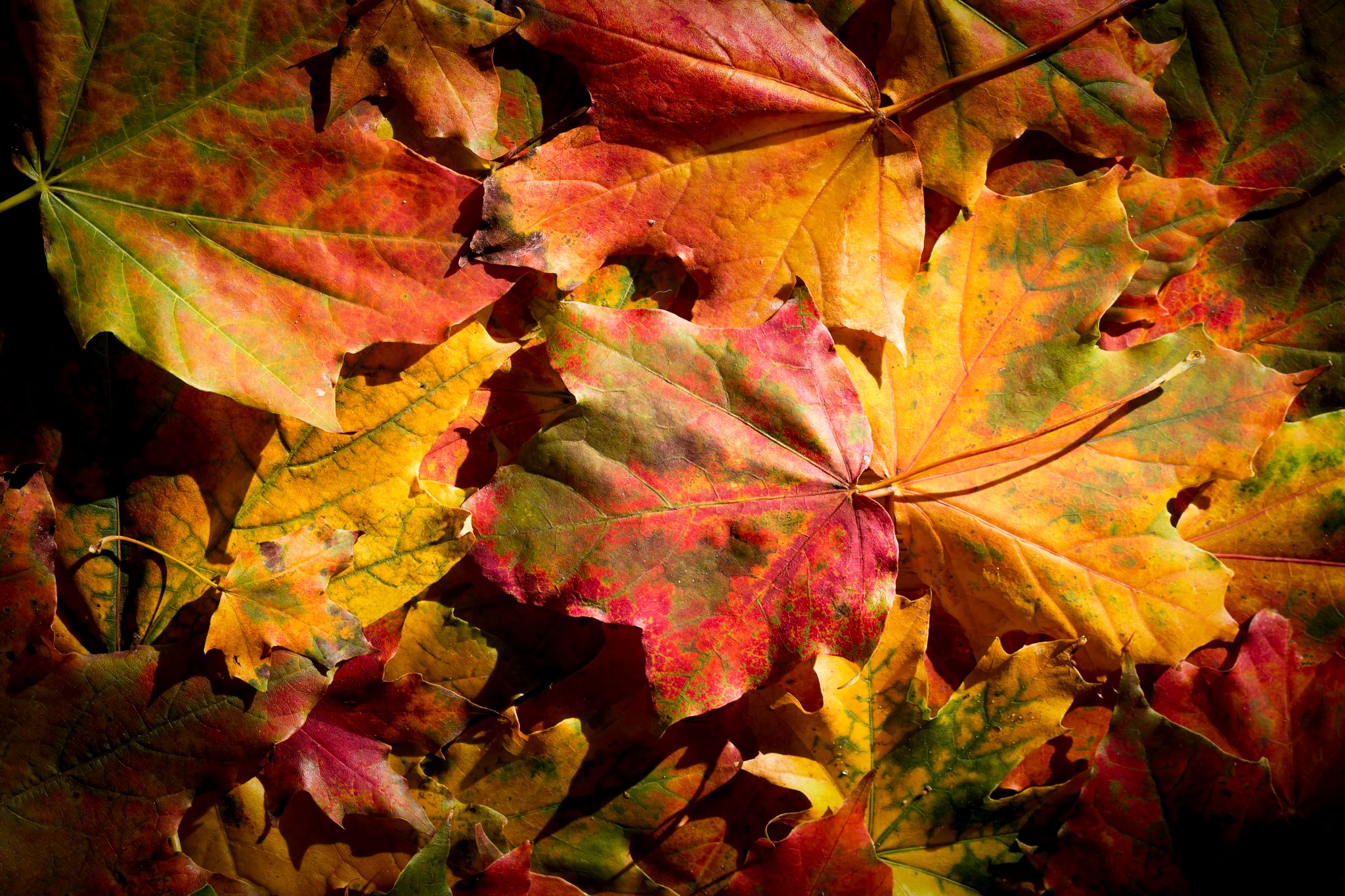 Flat rate and unit cost depreciation – recurrence relations
5B
Starter =2 marks
CAS Notes 5.1
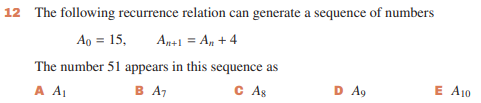 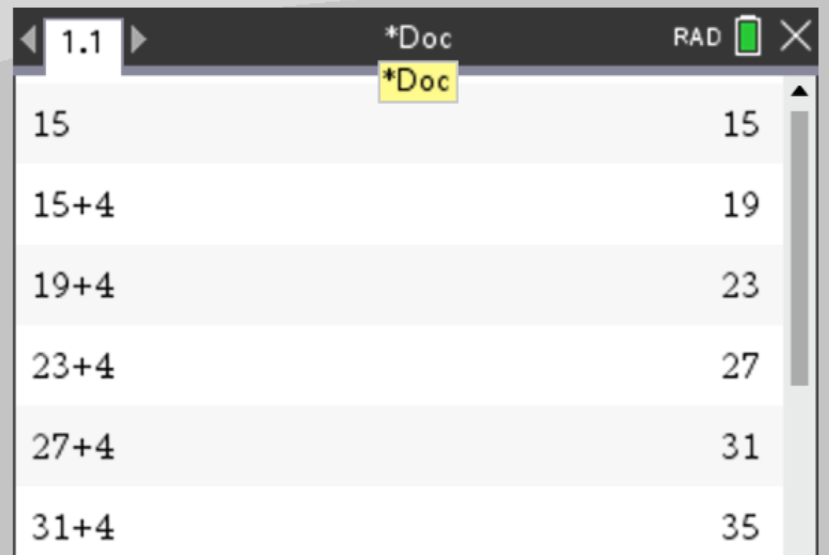 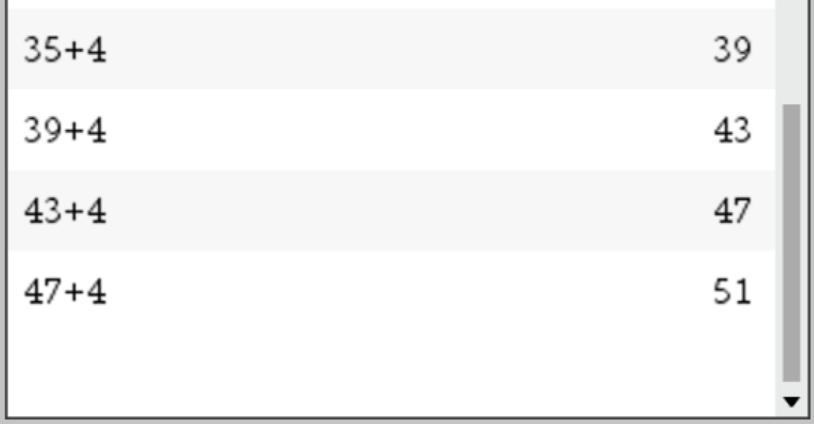 A recurrence model for linear growth and decay
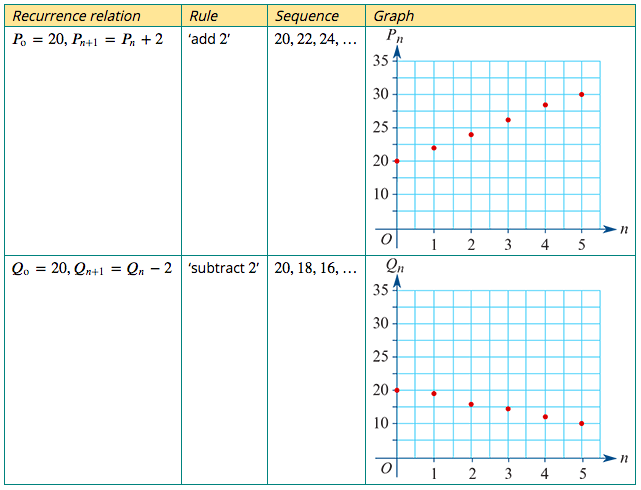 linear growth
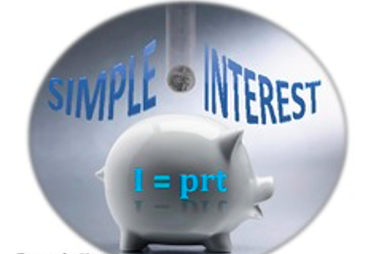 Model and investigate simple interest loans and investments, as well as flat rate depreciation and unit cost depreciation of assets
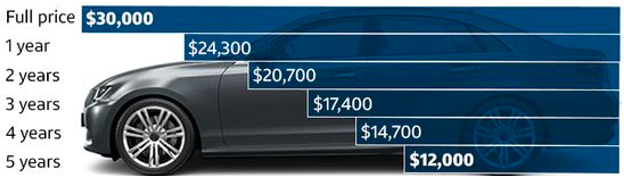 linear decay
Depreciation: the reduction in value of an item over time
After a certain amount of time, or when the value of an item is depreciated to a certain amount, called its scrap value, the item will be sold or disposed of.
Flat-rate depreciation 
Depreciation where the value of an item is reduced by the same amount every year. Equivalent/opposite to Simple Interest.
Unit-cost depreciation
Depreciation based on how many units have been produced/consumed by the object being depreciated. For example, a machine filling bottles of drink maybe depreciated by 0.001 cents per bottle it fills.
Recurrence model for flat-rate depreciation
Modelling flat rate depreciation with a recurrence relation
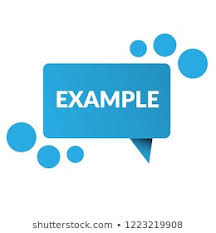 Using a recurrence relation to analyse flat rate depreciation
CAS Notes 5.3
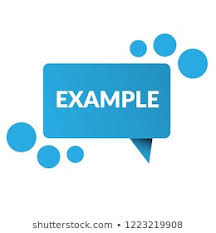 CAS Notes 6.16.2
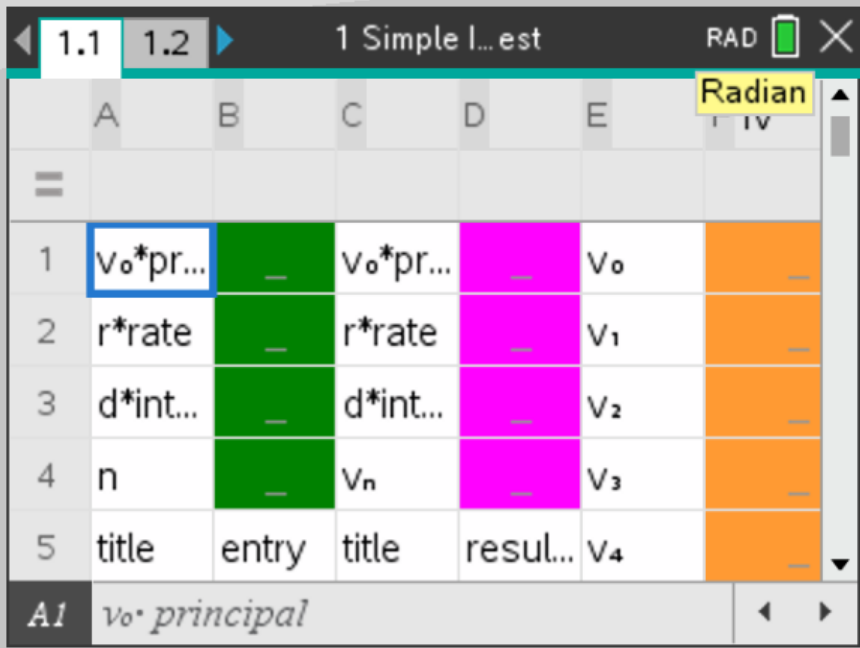 Green area=input

Pink & Orange= output
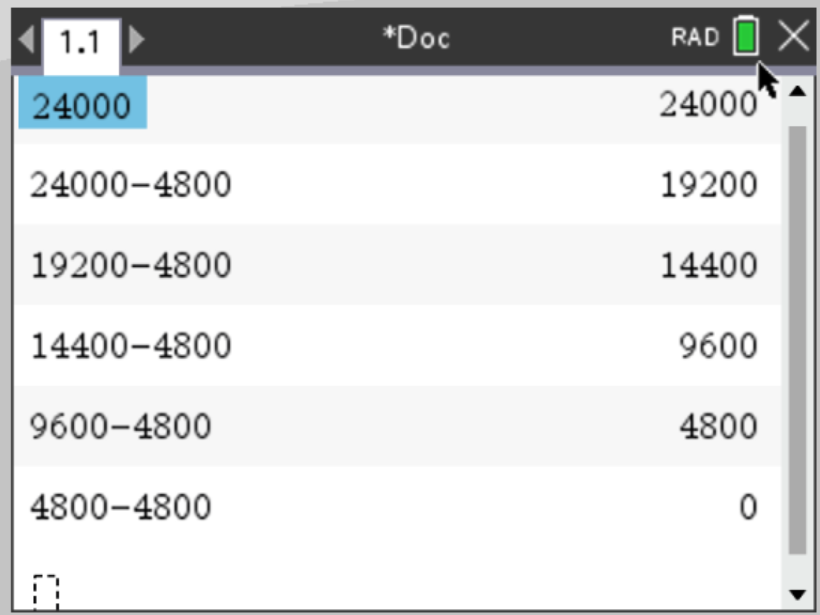 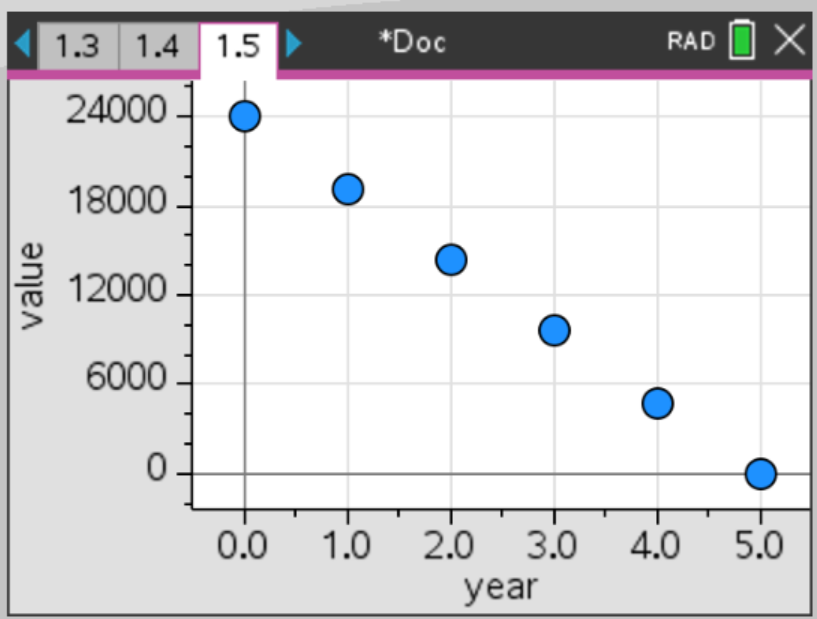 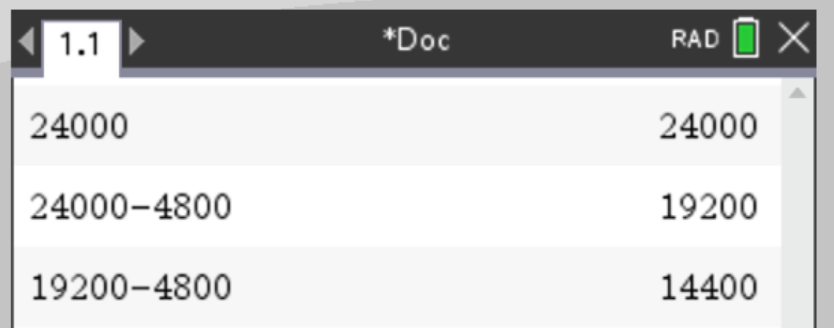 a. $14400. 
b. In 2019, after 5 years depreciation
Recurrence model for unit-cost depreciation
Modelling unit cost depreciation with a recurrence relation
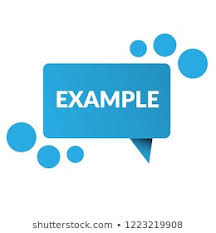 Using a recurrence relation to analyse unit cost depreciation
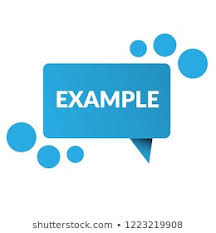 CAS Notes 5.4
CAS Notes 6.16.3
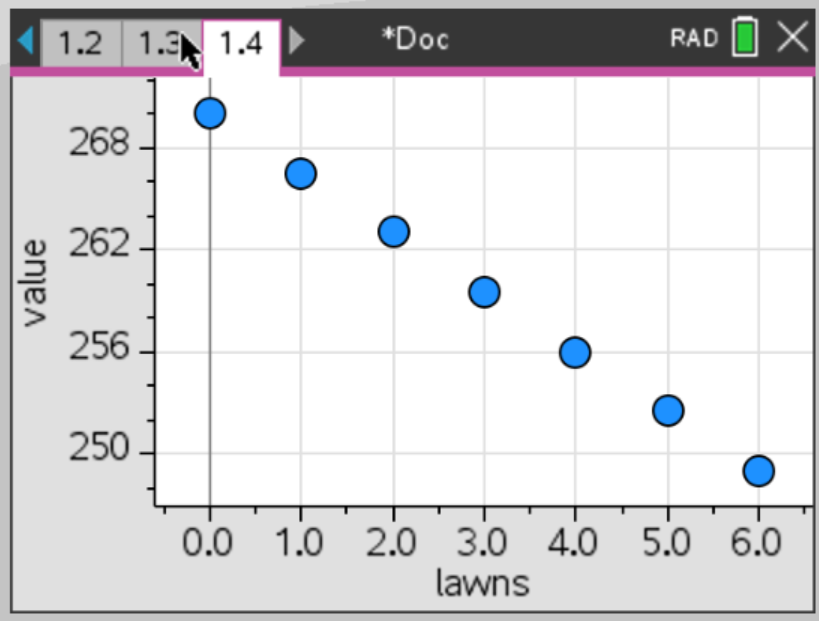 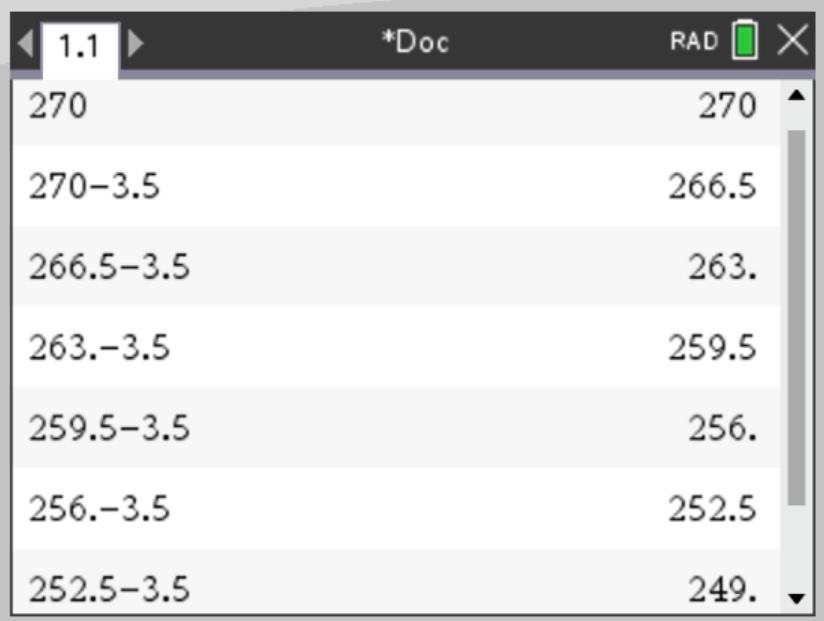 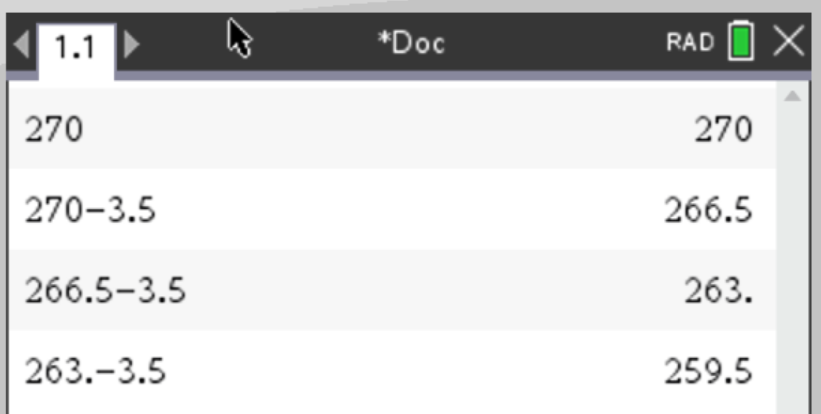 $259.50
After six mows